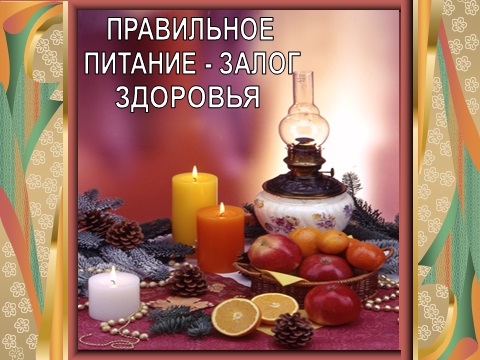 Цель:
Исследовательский проект
Правильное рациональное питание школьников
Режим дня и питание школьников
Влияние газированных напитков жевательной резинки, чипсов, кириешек на здоровье.
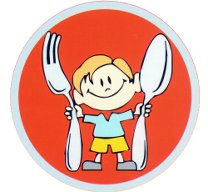 Цель:
Обеспечить здоровое питание школьников в целях сохранения и укрепления их здоровья
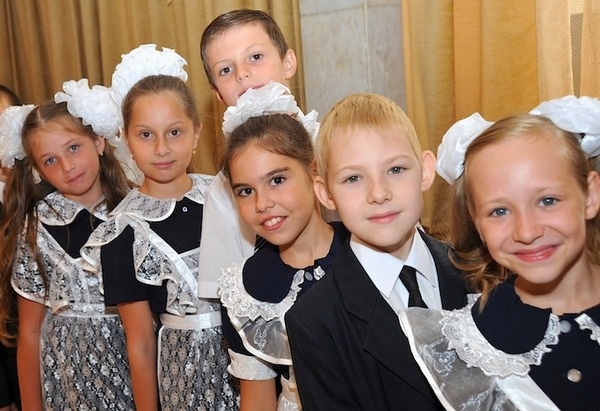 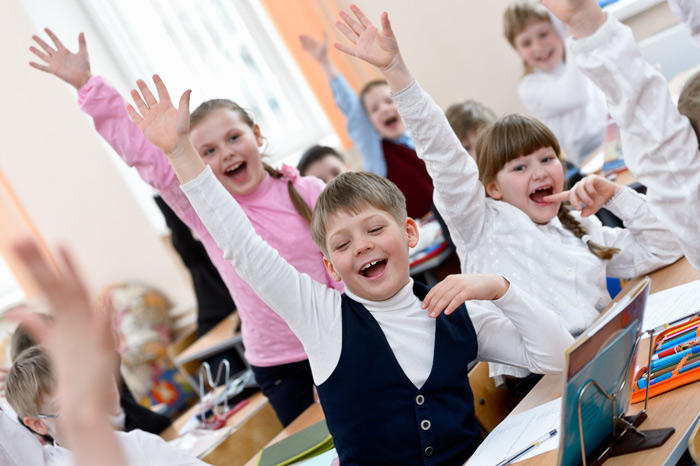 Задачи:
Развивать навыки рационального питания
Формировать основы правильного питания
Учить правильно питаться, соблюдать режим дня
Воспитывать бережное отношение к своему здоровью
Показать, что употребление в пищу чипсов, кириешек, кока-колы приводит к ранним гастритам, холециститам и т.д.
Актуальность работы:
Заключается в том, что в настоящее время школьники много времени проводят в учебном заведении, но не питаются полноценно. Привыкшие к постоянным перекусам, взрослые и дети не собираются отказываться от высококалорийной порции удовольствия. Проблема здоровой еды довольно распространена в современном обществе.
Задачи:
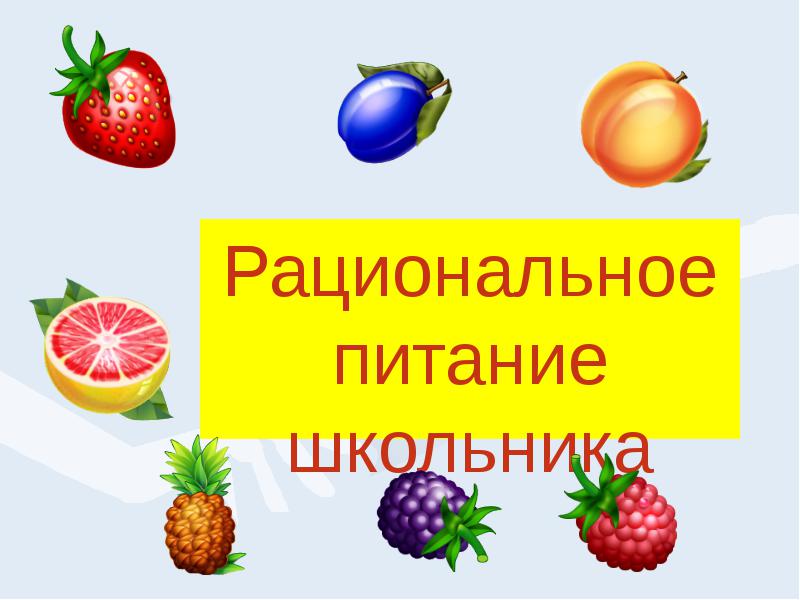 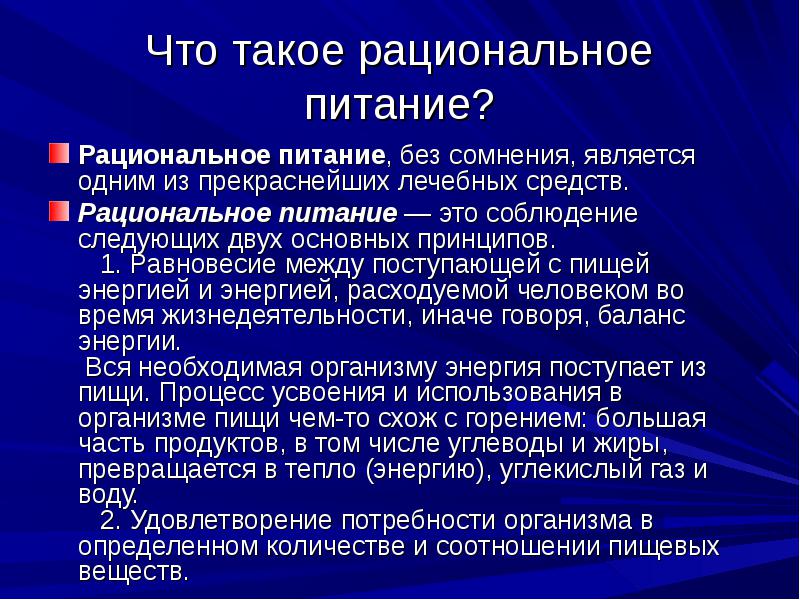 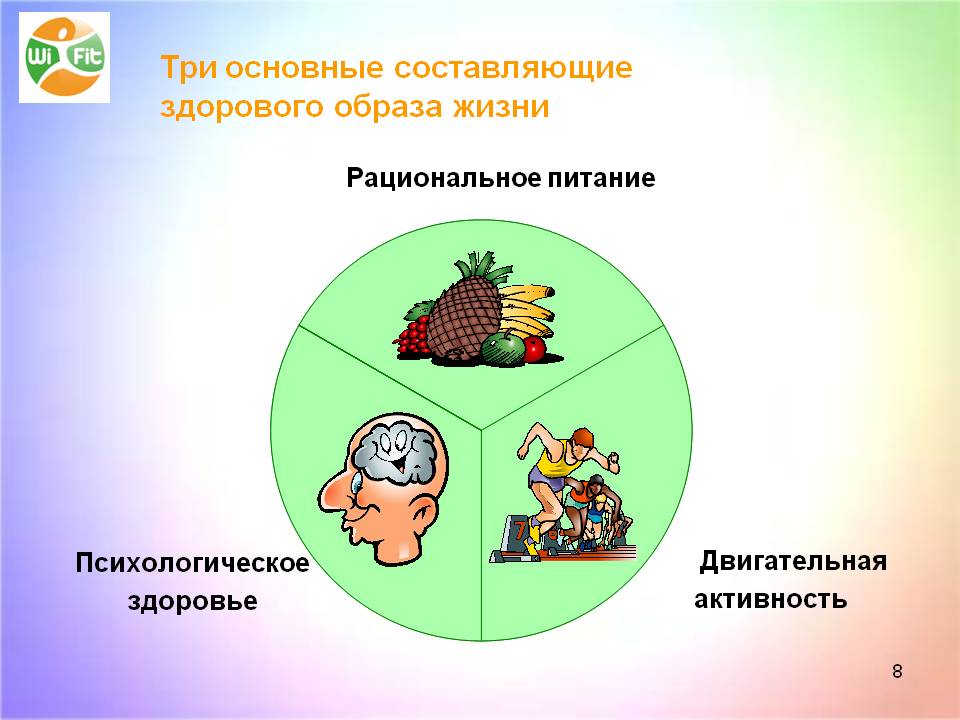 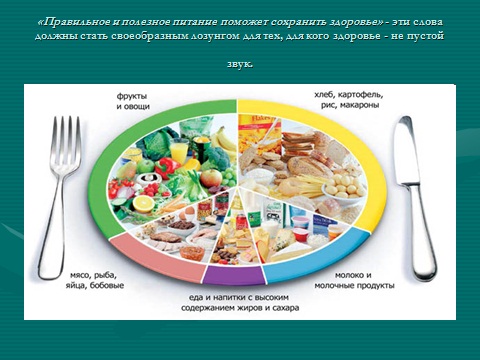 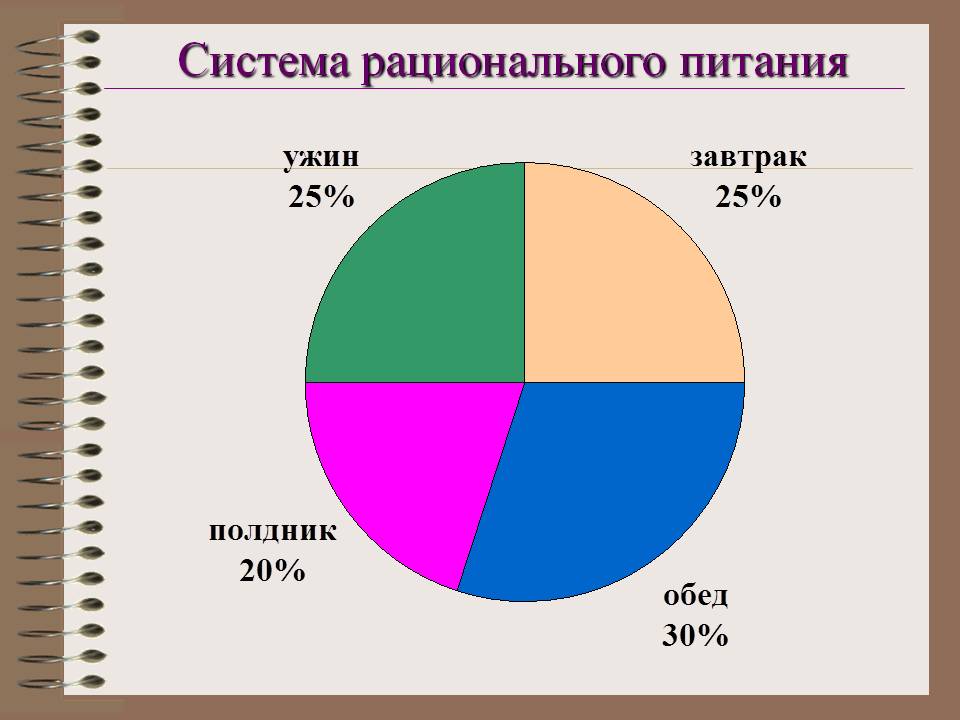 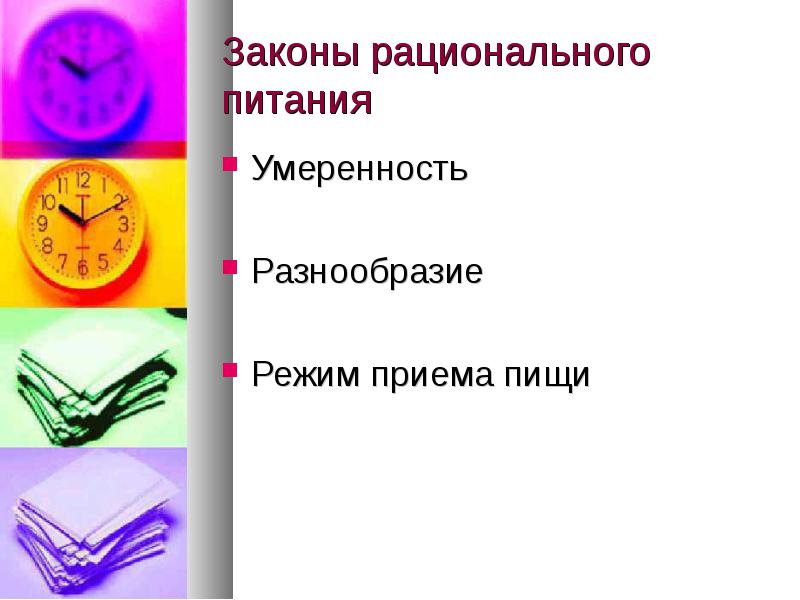 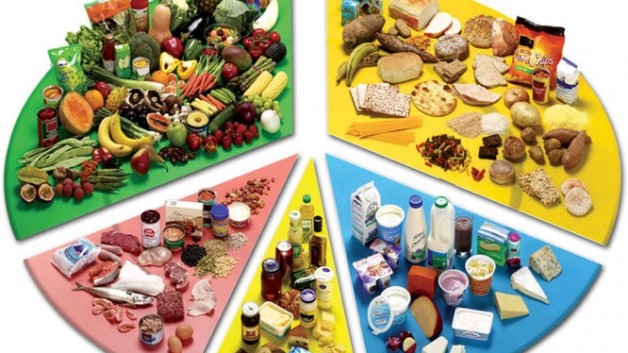 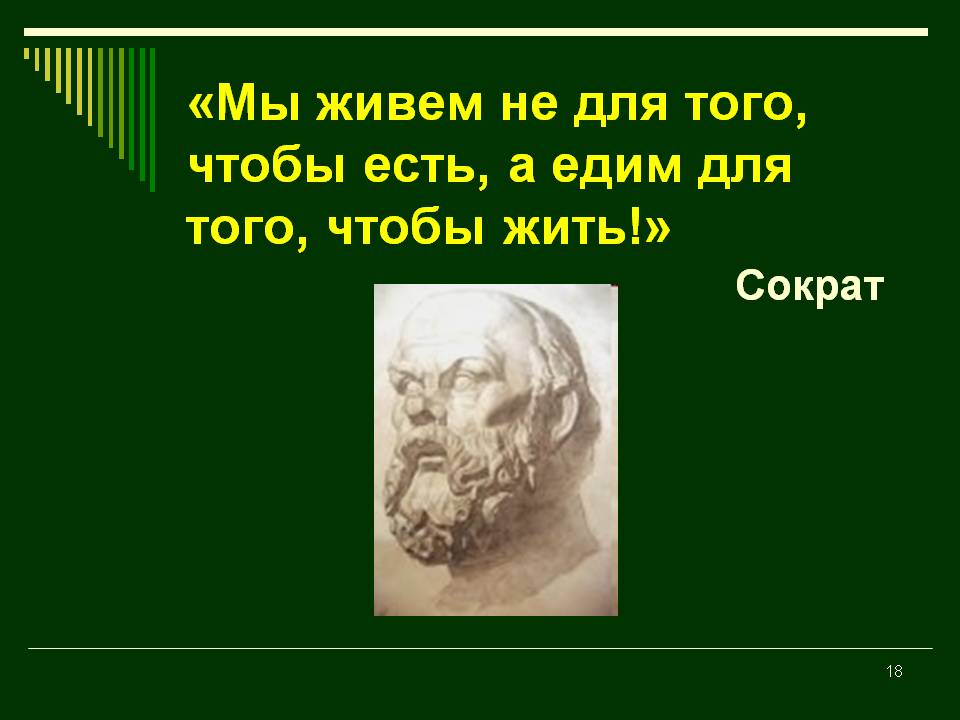 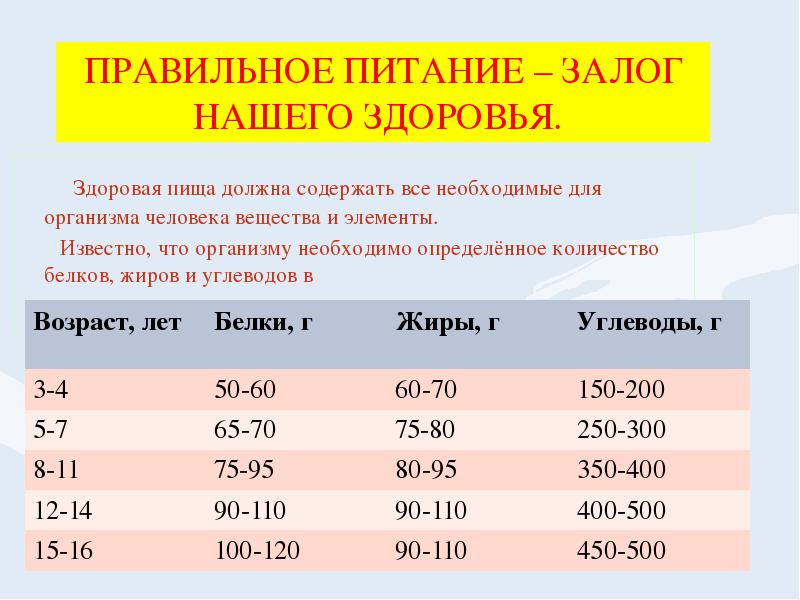 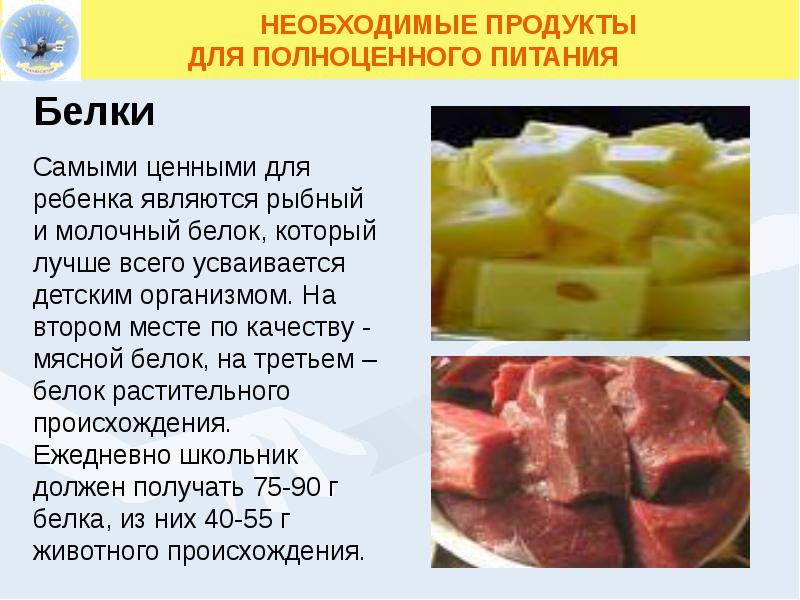 Белки
В рационе ребенка школьного  возраста обязательно должны присутствовать следующие продукты:
Молоко или кисломолочные продукты
Творог
Сыр
Рыба
Мясные продукты
Яйца
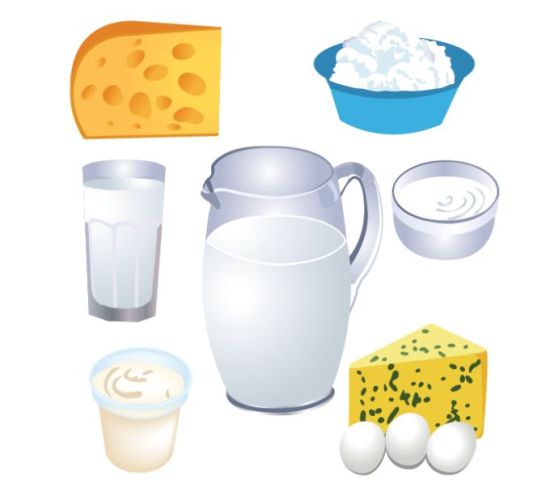 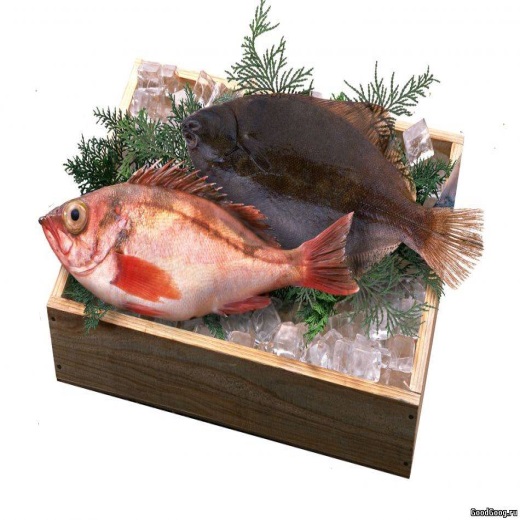 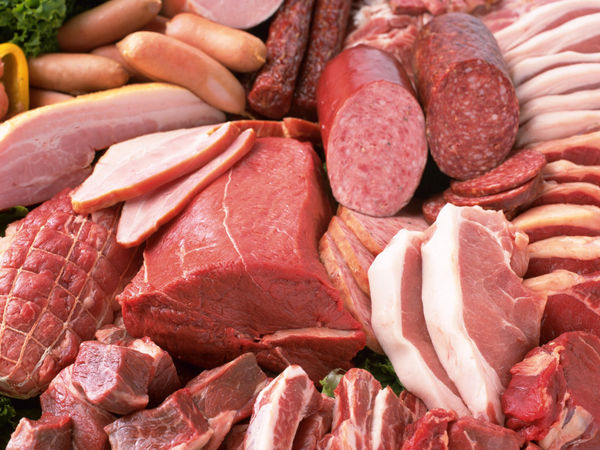 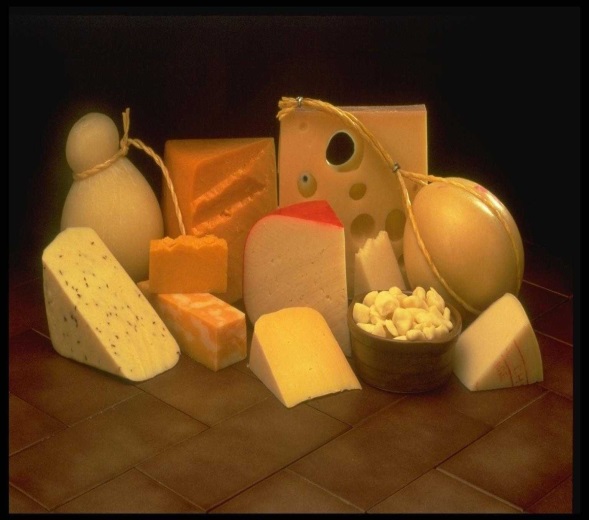 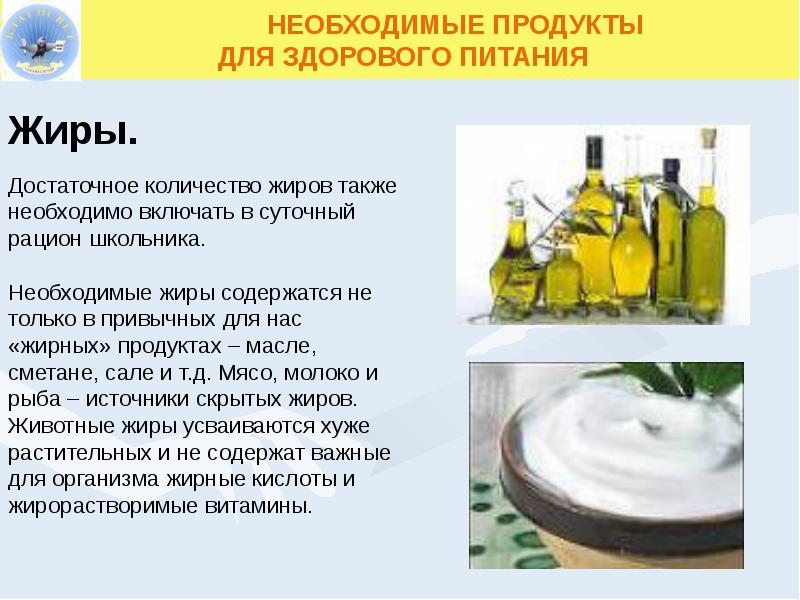 Жиры
Ежедневно нома потребления жиров для школьников 80-90 г в сутки. Ежедневно ребенок школьного возраста должен получать :
Сливочное масло
Растительное масло
Сметану
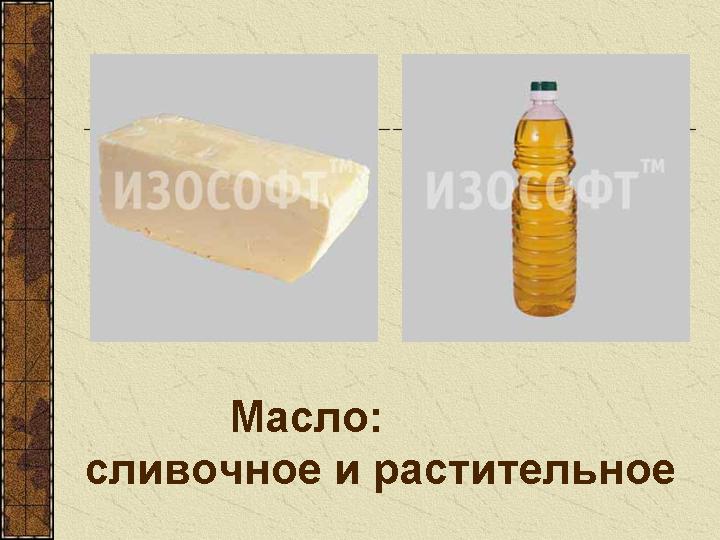 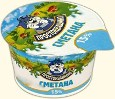 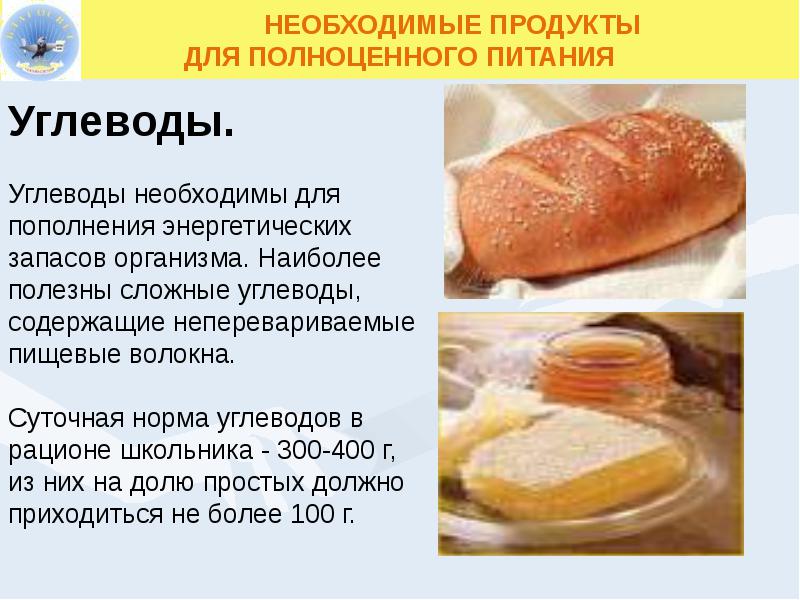 Углеводы
Суточная норма углеводов в рационе школьника 300-400 г. Необходимые продукты в меню школьника:
Хлеб
Крупы
Картофель
Мёд
Сухофрукты
Сахар
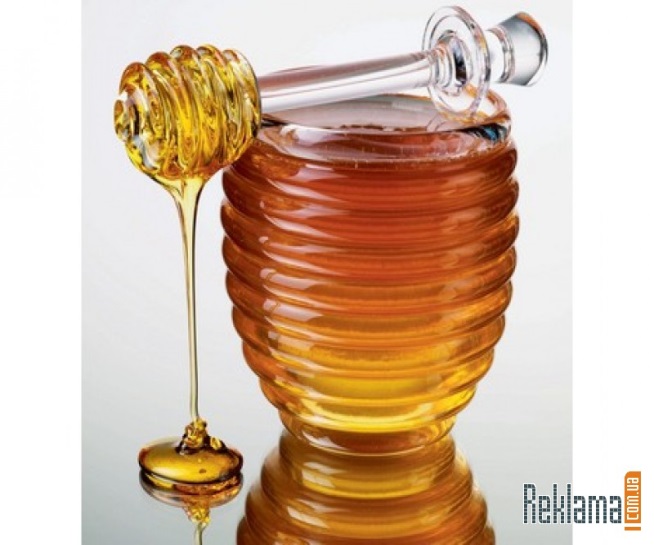 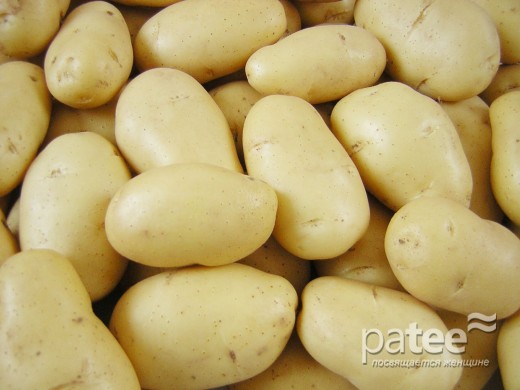 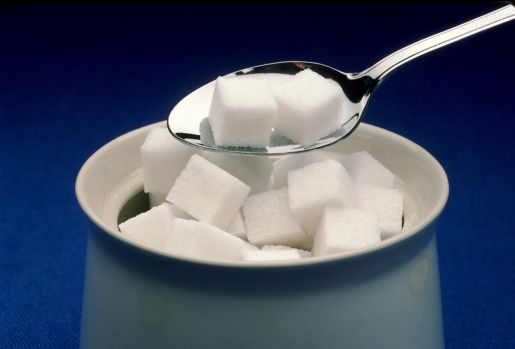 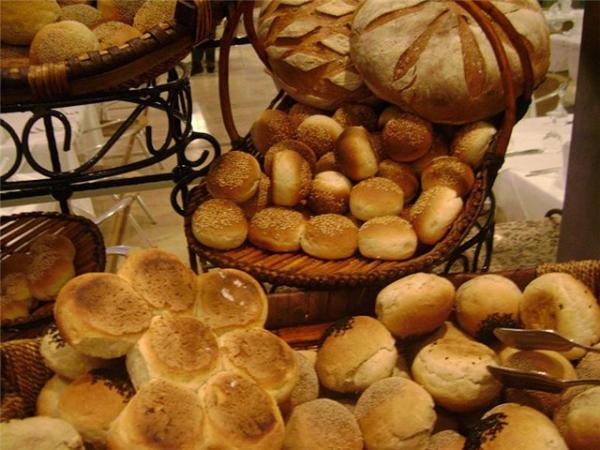 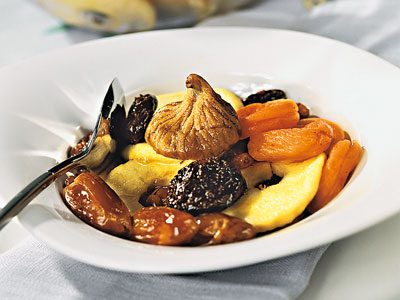 Витамины и минералы
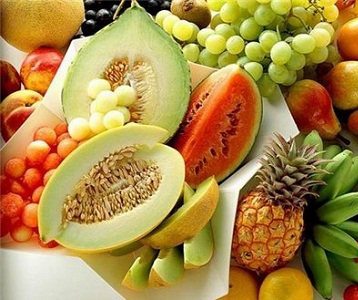 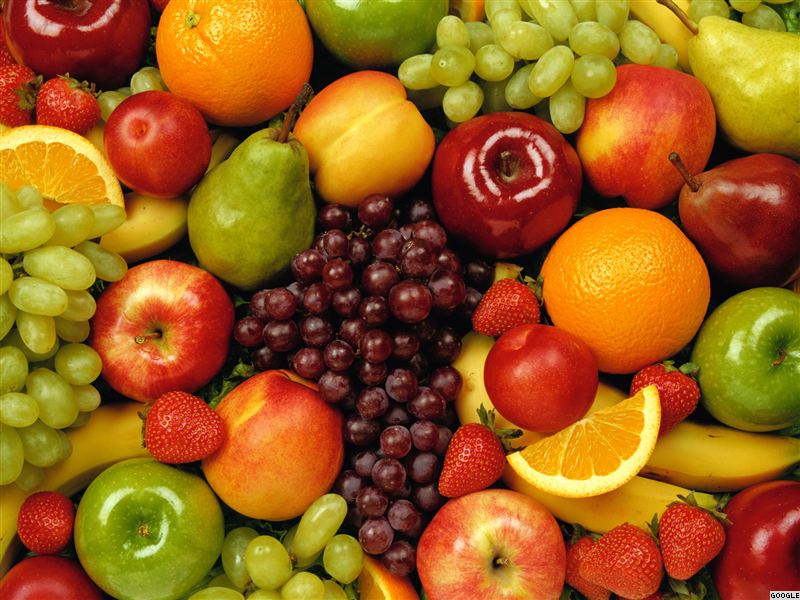 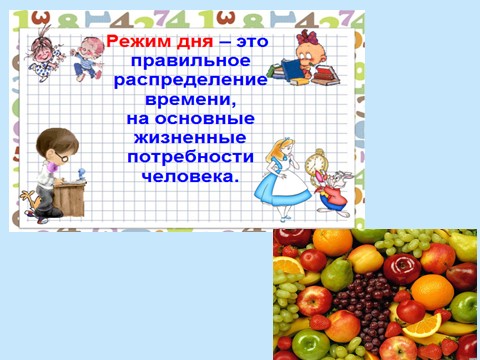 Режим питания- важнейший компонент здорового питания
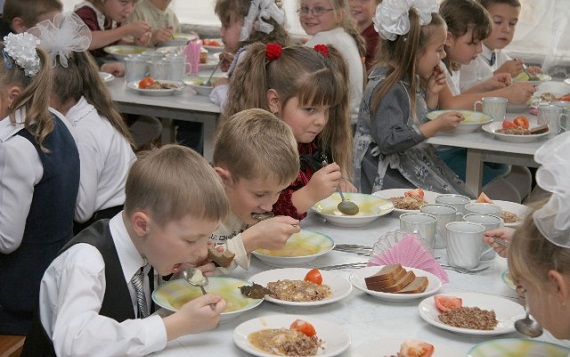 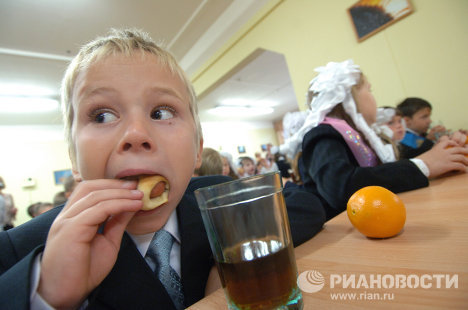 Режим питания школьников
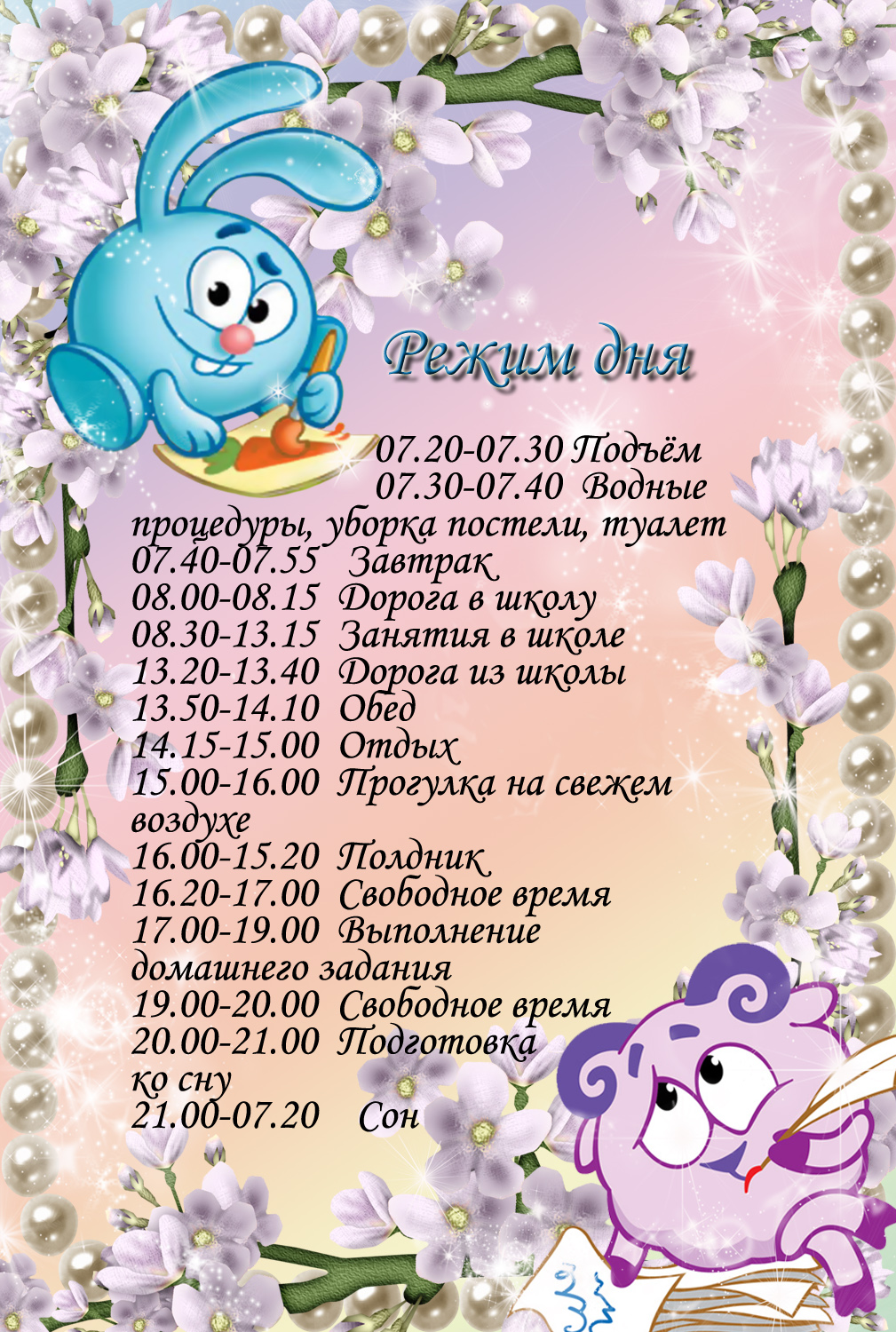 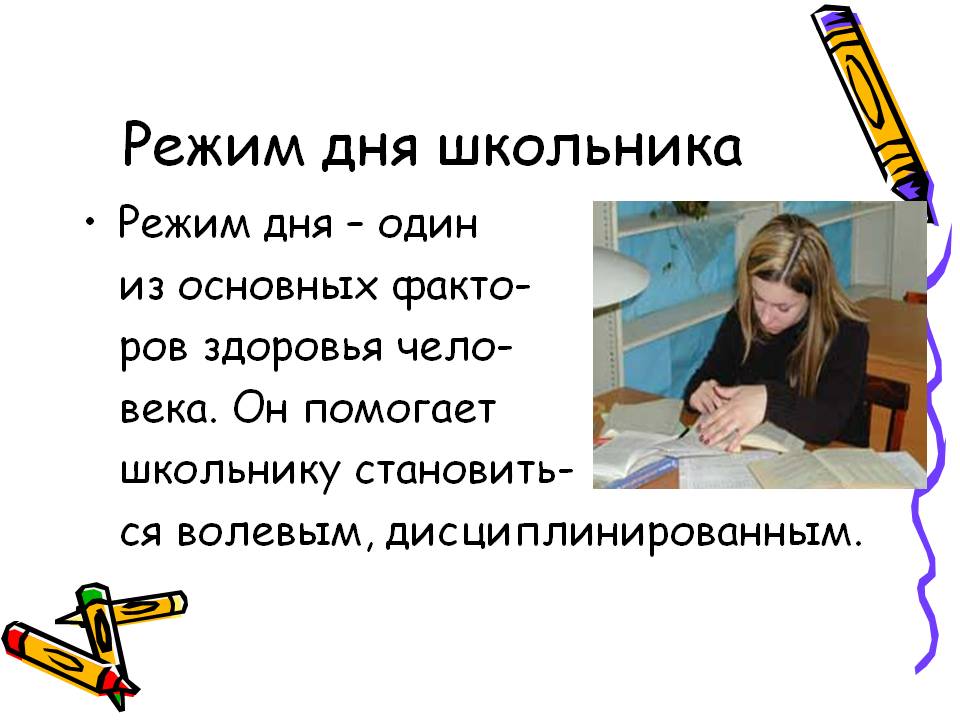 Потребность человека в энергии зависит от пола
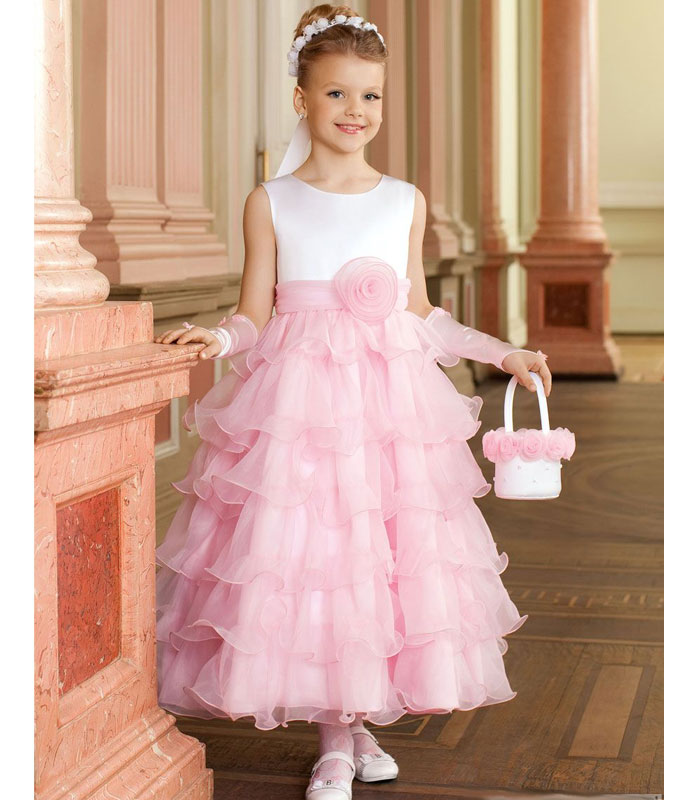 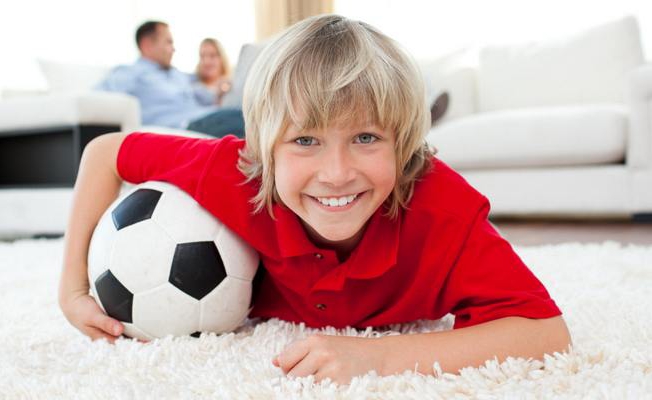 Потребность человека в энергии зависит от климатических условий
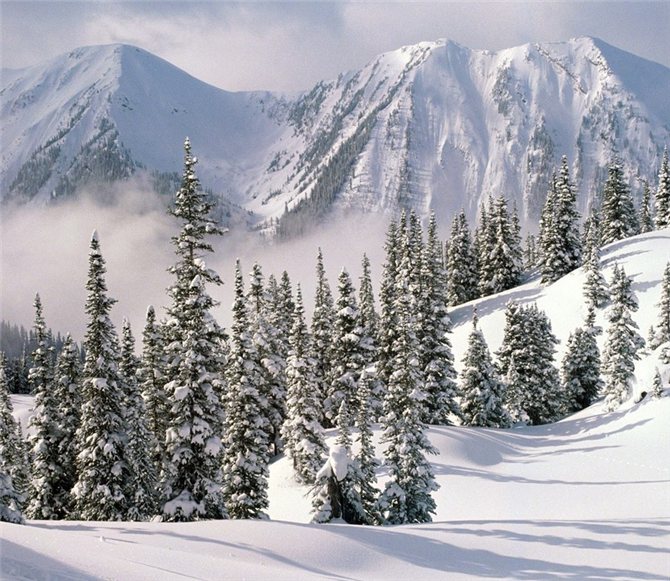 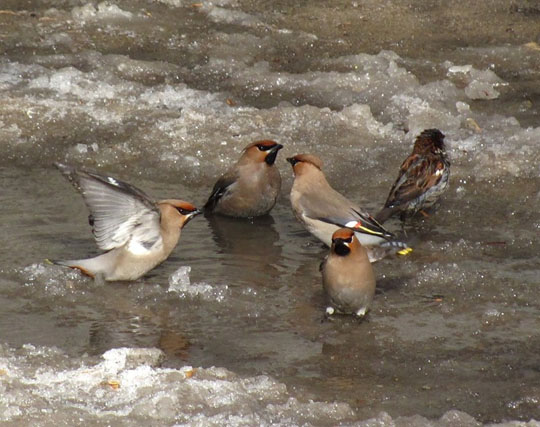 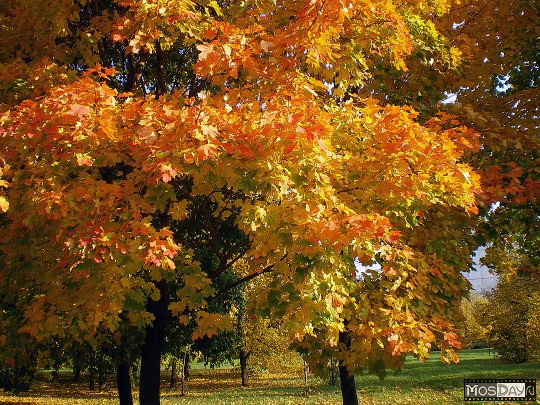 Потребность человека в энергии зависит от возраста:
Если ребёнок занимается спортом
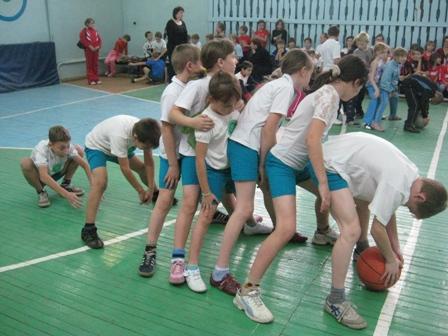 Питание школьника должно быть безопасным
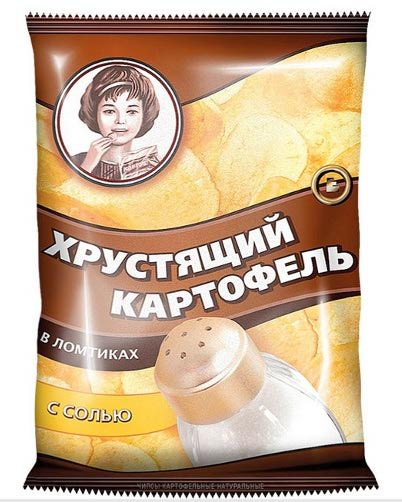 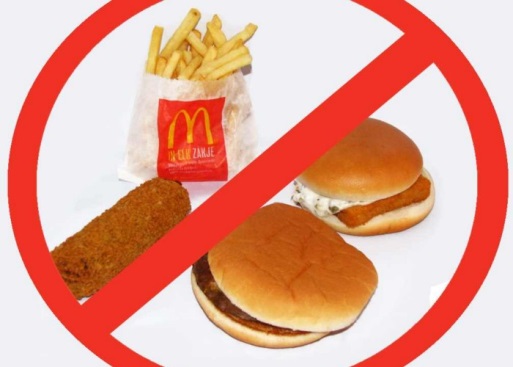 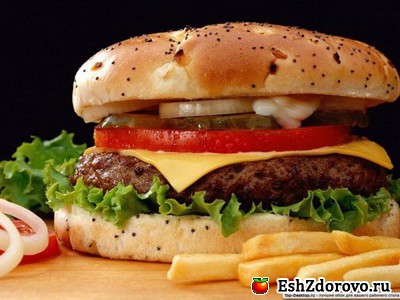 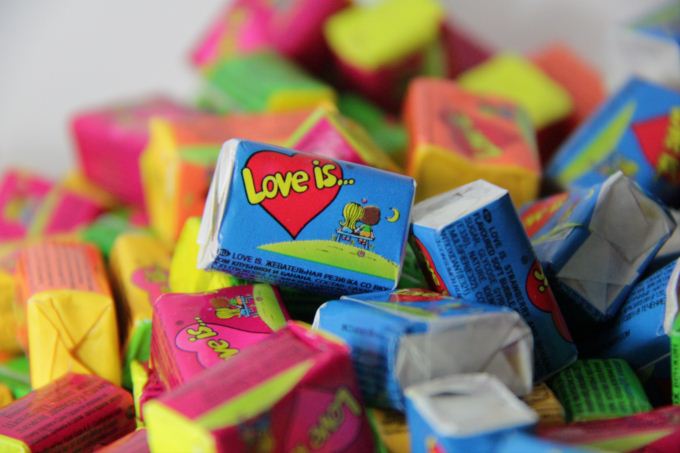 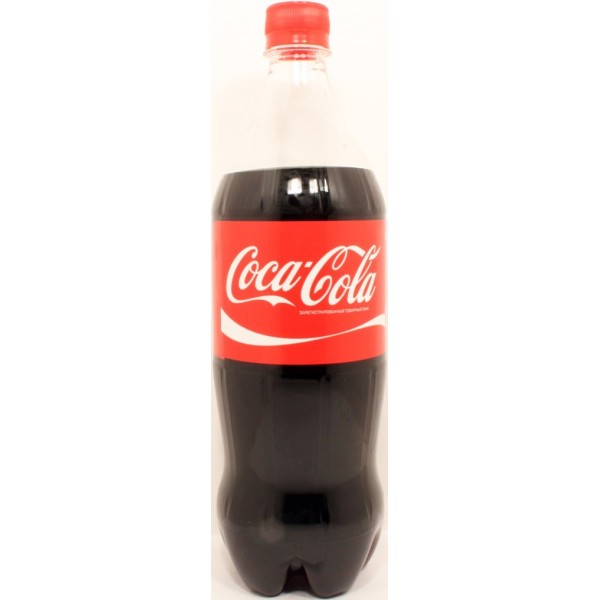 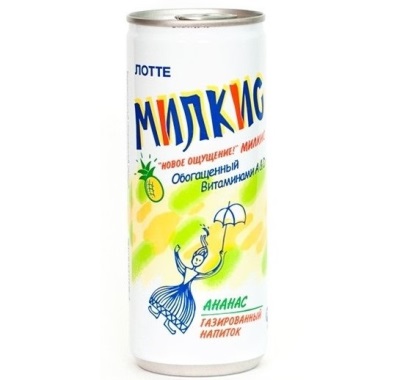 В мороженом и шоколадной плитке содержится Е 407, который нарушает пищеварение.
В жевательной резинке содержится Е 320, повышающий холестерин.
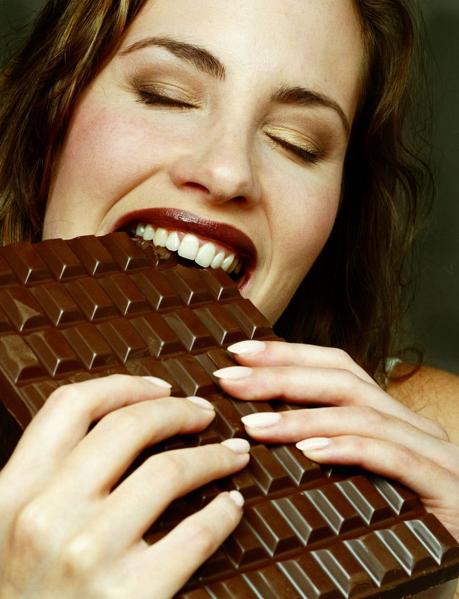 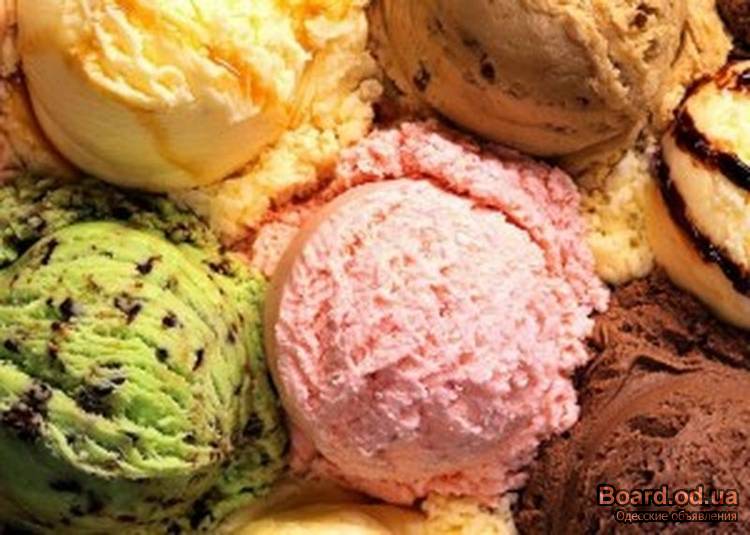 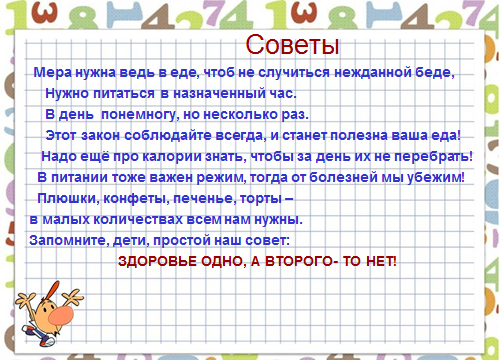 нн
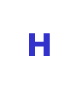 н
н
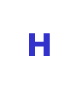 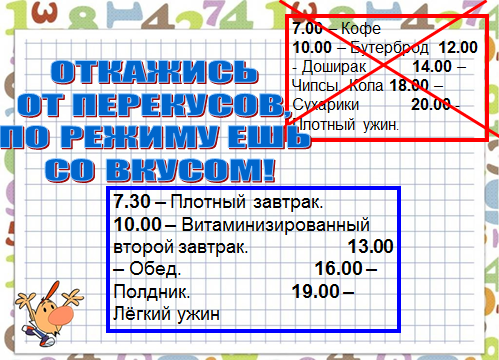 . .
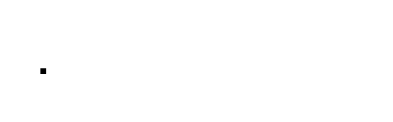 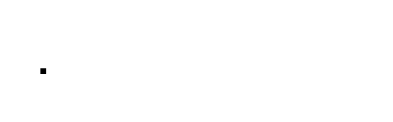 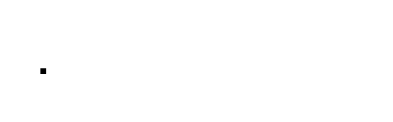 .
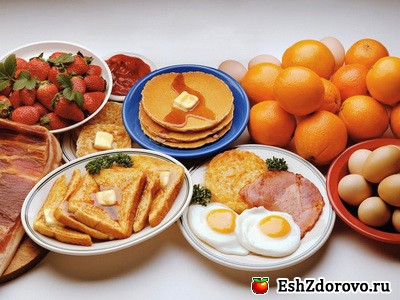 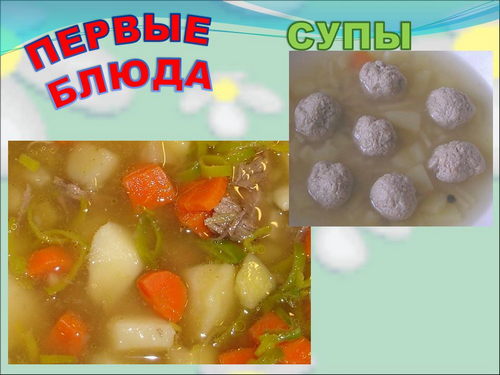 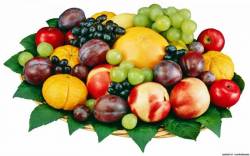 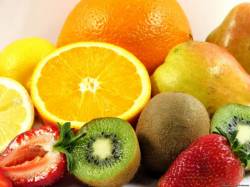